Наука и философия.
10 класс
Естественно - научные и социально-гуманитарные знания.
Сходства.
Изучают природу, которая существовала и может существовать независимо от человека.
Объективные связи между природными явлениями.
Дают обобщённые знания.
Различия.
Изучают деятельность людей, живущих в обществе, их мысли и стремления.
Важны мотивы людей в социальных процессах.
Изучают не только общие признаки общественных явлений, но и основные черты, отдельных действий.
Цели социальных наук.
Постижение истины.
Обнаружение объективных законов развития общества, направлений его движения вперёд.
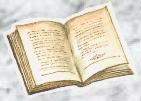 Наука.
Систематически организованные знания, основанные на фактах, добытых с помощью эмпирических методов исследования, основанных на измерении реальных явлений.
Фундаментальные – выясняют объективные законы окружающего мира.
Прикладные – решают проблемы применения этих законов для решения практических задач в производственной и социальных областях.
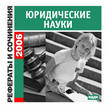 Классификация наук.
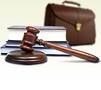 Исторические науки.
Экономические науки.
Философские науки.
Филологические науки
Юридические науки.
Педагогические науки.
Психологические науки.
Социологические науки.
Политические науки.
Культурология.
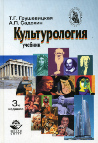 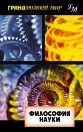 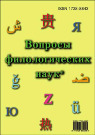 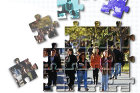 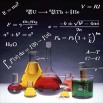 Социология.
Наука об общих и специфических социальных законах и закономерностях развития и функционирования определённых социальных систем, о механизмах действия и формах проявления этих законов в деятельности людей.
Это наука об обществе как целостной системе, о закономерностях его становления, функционирования и развития.
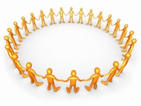 Уровни социологического знания.
Теоретический.
Прикладных исследований (наблюдение, опрос, эксперимент).
Теории среднего уровня (социология семьи, труда, конфликтов).
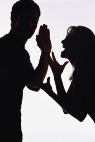 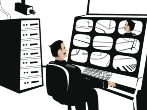 Политология.
Изучает политику, отношения различных социальных, этнических, религиозных групп к власти, а также отношения между классами, партиями и государством.
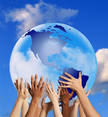 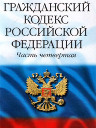 Социальная психология.
Изучает закономерности поведения и деятельности людей, обусловленные фактом их включения в социальные группы. А также психологические характеристики самих этих групп.
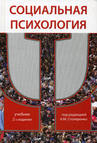 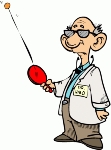